স্বা
গ
ত
ম
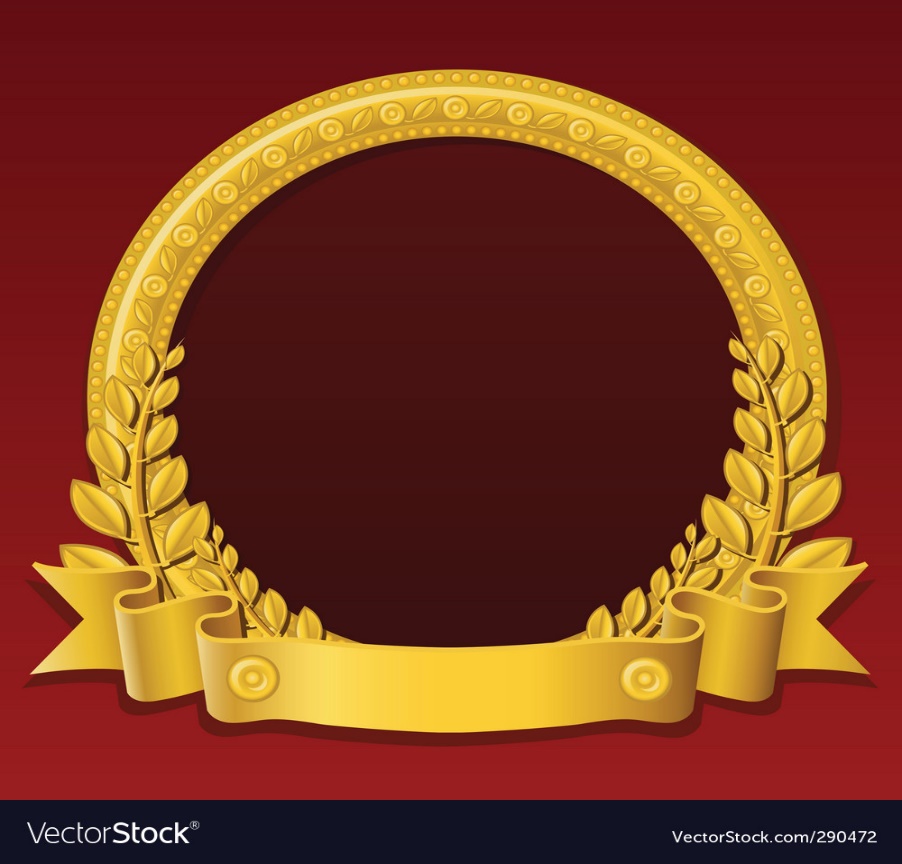 পরিচিতিঃ
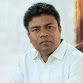 শ্রেণিঃ নবম-দশম
বিষয়ঃ উচ্চতর গণিত
অধ্যায়ঃ সপ্তম
সময়ঃ ৫০ মিনিট
মোঃ মাছুম বিল্লাহ
সহকারী শিক্ষক ( গণিত)
সরকারি দৌলতপুর মুহসিন মাধ্যমিক 
বিদ্যালয় ,দৌলতপুর ,খুলনা ।
নিচের চিত্রগুলো লক্ষ করো……
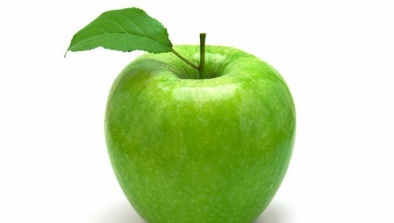 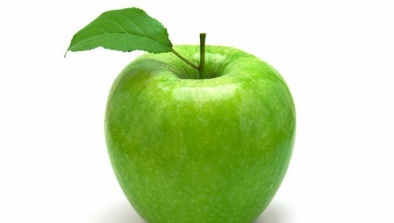 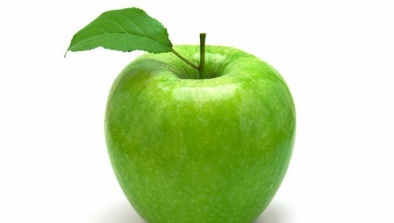 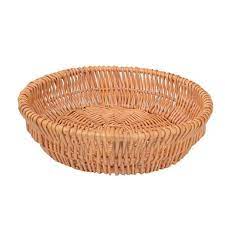 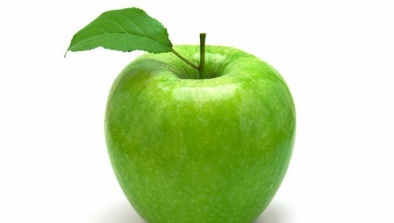 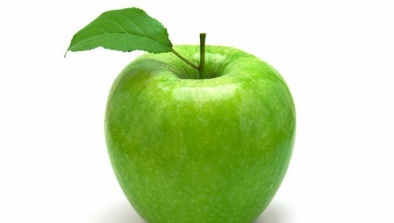 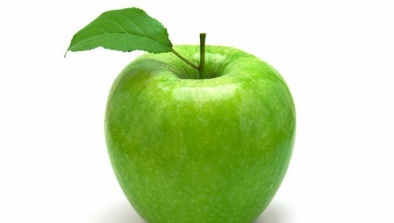 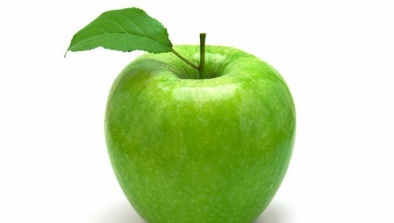 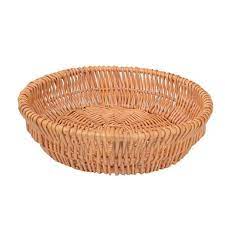 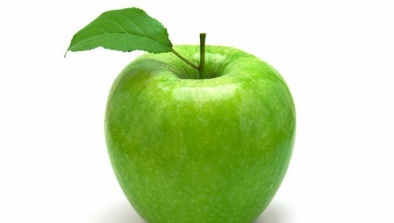 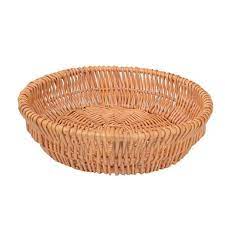 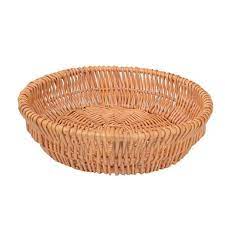 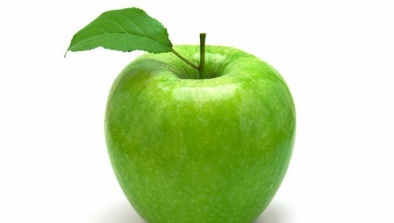 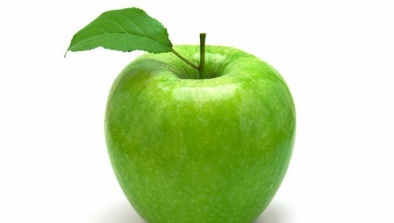 ৩ টি
১ টি
২ টি
৪ টি
ঝুড়িতে আপেলের সংখ্যার ক্রমঃ ১ ,২,৩,৪
তোমরা  বলতে পারো এভাবে নির্দিষ্ট নিয়মের অধীনে কতকগুলো সংখ্যাকে ক্রমানুসারে সাজানোকে কী বলে ?
ঝুড়িতে আপেলের সংখ্যা একটি নির্দিষ্ট ক্রমে সাজান।
অনুক্রম
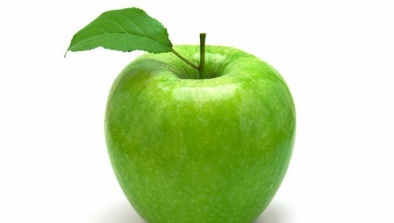 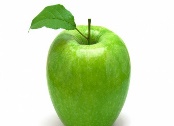 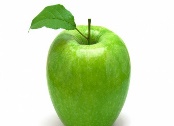 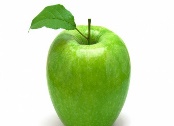 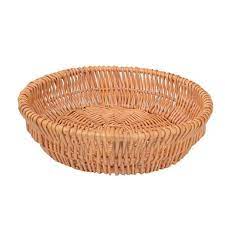 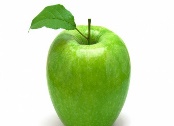 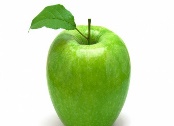 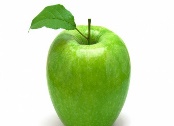 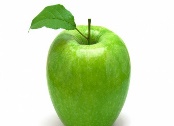 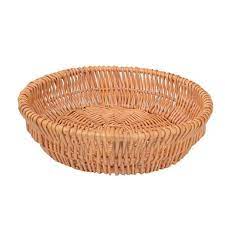 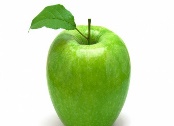 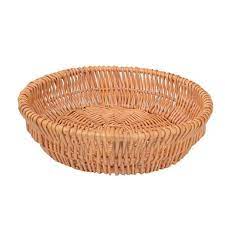 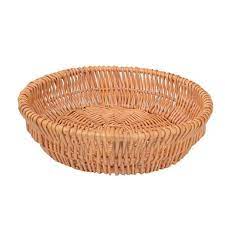 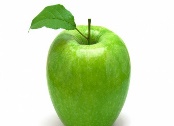 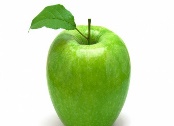 ১০ টি আপেল আছে ?
ঝুড়িতে মোট কতটি আপেল আছে ?
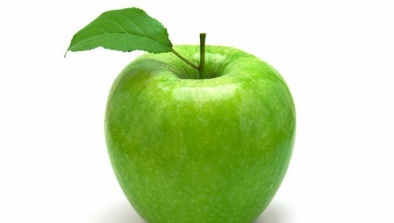 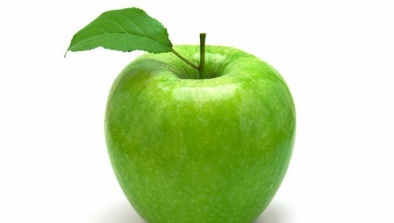 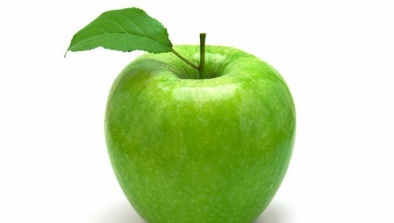 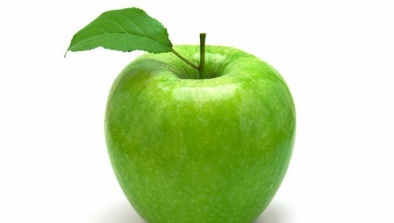 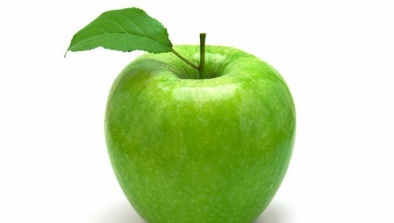 ---------------------------------------------------
মনে করো এখানে অসীম সংখ্যক ঝুড়ি আছে এবং শেষ ঝুড়িতে কতগুলো আপেল আছে আমরা জানি না ।
---------------------------------------------------
তাহলে তোমরা বলতে পারবে মোট আপেল সংখ্যার সমষ্টি কত ?
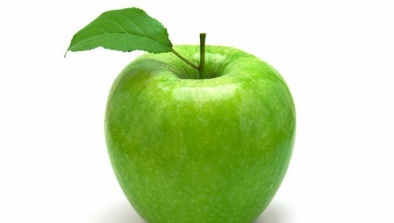 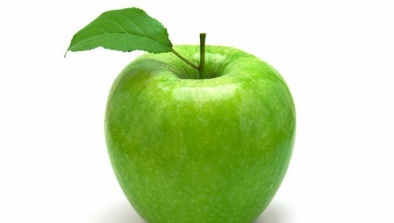 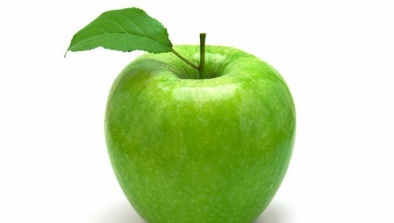 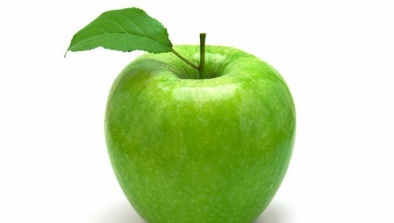 অর্থ্যাৎঅসীম সংখ্যক পদের ক্ষেত্রে প্রান্তিক মান জানা না থাকলে  নির্দিষ্ট করে সমষ্টি বলা যাচ্ছে না ।
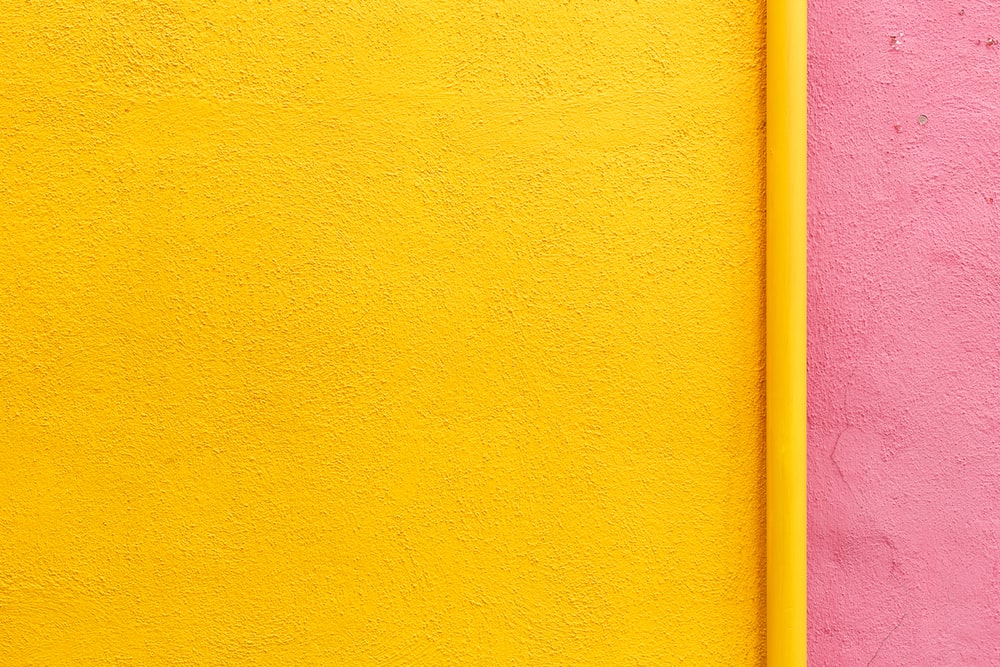 আজকের পাঠ
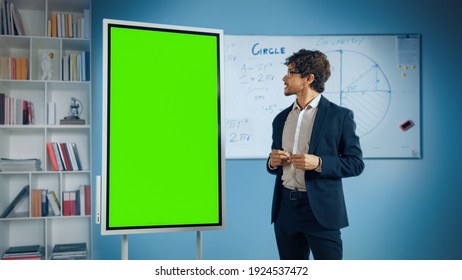 অসীম গুণোত্তর 
ধারার সমষ্টি
 নির্ণয়
এ পাঠ শেষে শিক্ষার্থীরা
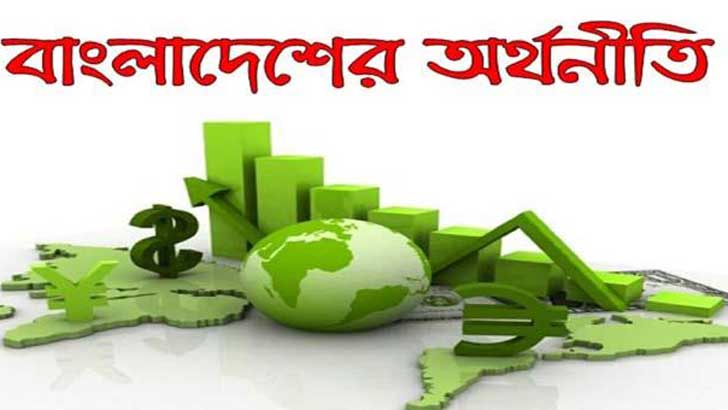 অনুক্রমের ধারণা ব্যাখ্যা করতে পারবে ।
অসীম গুণোত্তর ধারার সমষ্টি থাকার শর্ত ব্যাখ্যা করতে পারবে  ।
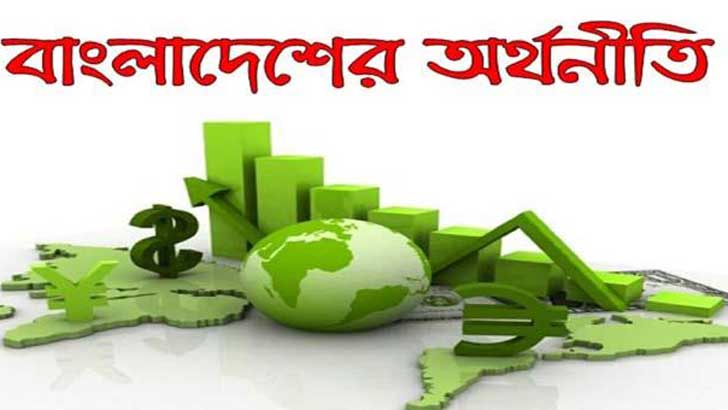 অসীম গুণোত্তর ধারার সমষ্টি নির্ণয় করতে পারবে।
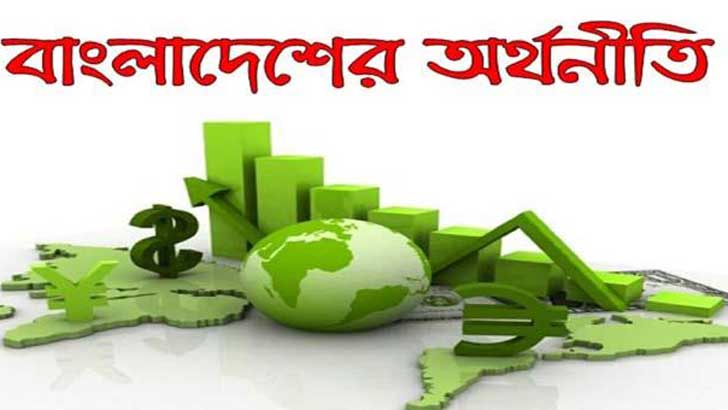 অনুক্রমঃ  ( Sequence )
নিচের উদাহরণটি লক্ষ্য করোঃ--
স্বাভাবিক সংখ্যার সেট
N= { 1    ,   2   ,       3     ,    4     ,     5,.....................}
পরের সংখ্যা থেকে ১ কম।
পূর্বের সংখ্যা থেকে ১ বেশি।
অনুক্রমঃ যখন কতকগুলো রাশি একটা বিশেষ নিয়মে ক্রমান্বয়ে এমনভাবে সাজান হয় যে, প্রত্যেক রাশি তার পূর্বের ও পরের রাশির সাথে কীভাবে সম্পর্কিত তা জানা যায় তখন রাশিগুলোর সেটকে অনুক্রম বলে।
অনুক্রম হলে তার সাধারন পদ নির্ণয় করা যায়।
যেমনঃ উপরোক্ত অনুক্রমের সাধারণ পদ n যেখানে n স্বাভাবিক সংখ্যা ।
আবার সাধারন পদে পর্যায়ক্রমে n এর মান বসালে অনুক্রম পাওয়া যায় ।
সাধারন 
  পদঃ
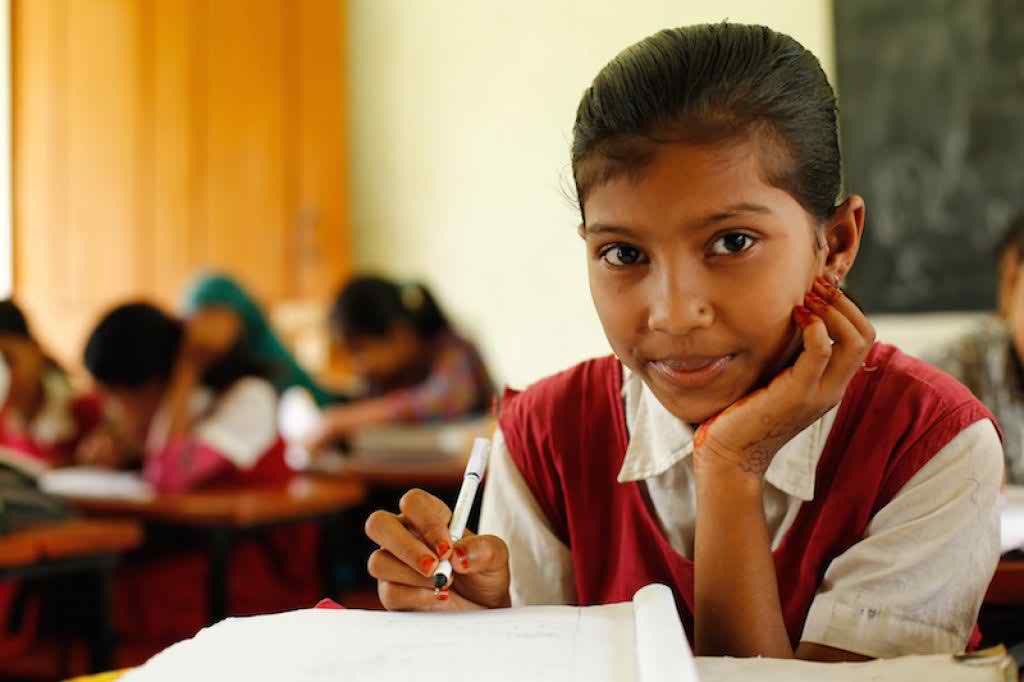 একক কাজঃ
একটি অনুক্রম লিখ এবং তার সাধারণ পদ নির্ণয় করো ।
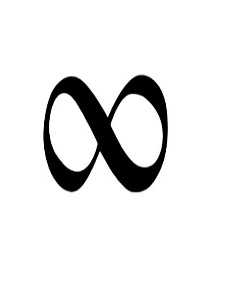 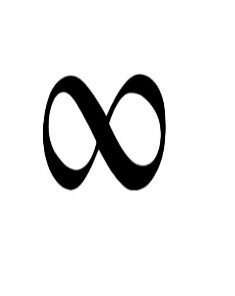 অসীম গুণোত্তর ধারার সমষ্টি নির্ণয়ের শর্তঃ
ধরি ,একটি অসীম গুণোত্তর ধারা,
যার প্রথম পদ= a , সাধারণ অনুপাত =r
সমষ্টি নির্ণয়ের জন্য নিচের চারটি শর্ত ব্যাখ্যা করতে হবে ।
r= -1
০
-1
শর্তঃ ২
1
r =1
শর্তঃ ১
শর্তঃ ৩
শর্তঃ  ৪
r=1
শর্তঃ ১
r=1 হলে ধারাটিঃ    a + a+ a+a+a+……………………
ধারাটির প্রথম আংশিক সমষ্টি=   a    , ধারাটির দ্বিতীয় আংশিক সমষ্টি= 2a      , ধারাটির তৃতীয় আংশিক সমষ্টি=  3a     , ধারাটির চতুর্থ আংশিক সমষ্টি= 4a      ,
ধারাটির n  তম আংশিক সমষ্টি= na      ,
যদি n=10 হয় তবে ধারাটির n  তম আংশিক সমষ্টি= 10a
যদি n=100 হয় তবে ধারাটির n  তম আংশিক সমষ্টি= 100a
অর্থ্যাৎ n এর মান যত বৃদ্ধি পাবে ধারাটির আংশিক সমষ্টি তত বৃদ্ধি পাবে । 
        ফলে আমরা ধারাটির সুনির্দিষ্ট কোনো সমষ্টি পাচ্ছি না ।
r=1 শর্তে অসীম গুণোত্তর ধারাটির  কোনো সমষ্টি নাই।
r= -1
শর্তঃ ২
r= -1 হলে ধারাটিঃ    a - a+ a-a+a-……………………
** যদি  ধারাটিতে জোড় সংখ্যক পদ থাকে তাহলে সমষ্টি = 0
** যদি  ধারাটিতে বিজোড় সংখ্যক পদ থাকে তাহলে সমষ্টি = a
** ধারাটির সুনির্দিষ্ট কোনো প্রান্তীয় মান পাওয়া যায় না ।
যেহেতু ধারাটির অসীম সংখ্যক পদ জোড় না বিজোড় তা আমরা জানি না ।
ফলে ধারাটির অসীম সংখ্যক পদের জন্য সুনির্দিষ্ট কোনো সমষ্টি পাওয়া যাচ্ছে না ।
r= -1 শর্তে অসীম গুণোত্তর ধারাটির  কোনো সমষ্টি নাই।
শর্তঃ ৩
শর্তঃ ৪
মান গুলো ক্রমাগত হ্রাস পাচ্ছে এবং শূন্যের দিকে অগ্রসর হচ্ছে ।
০
1
-1
গাণিতিক সমস্যা ও সমাধানঃ
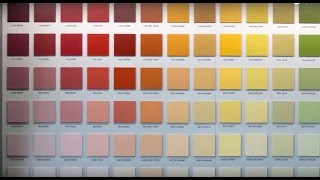 দলীয় কাজ
নিচের অসীম গুণোত্তর ধারার (অসীমতক) সমষ্টি নির্ণয় করো যদি থাকে
(II)   1 + 3 + 9 + 27 + ...........................................
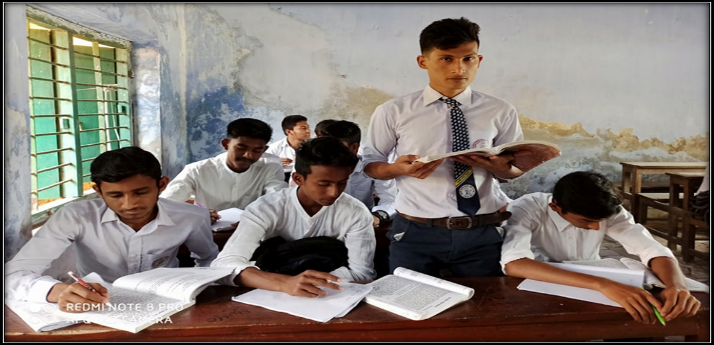 মূল্যায়নঃ
০১। 3,0,3,0,3,0,3,……………………..   অনুক্রমের ত্রিশ তম পদ কত ?
০২। কোন শর্তে অসীম গুণোত্তর ধারার সমষ্টি বিদ্যমান থাকে ?
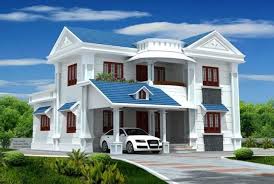 বাড়ির কাজ :
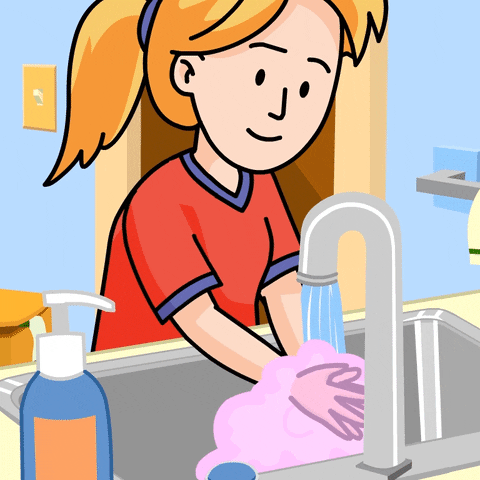 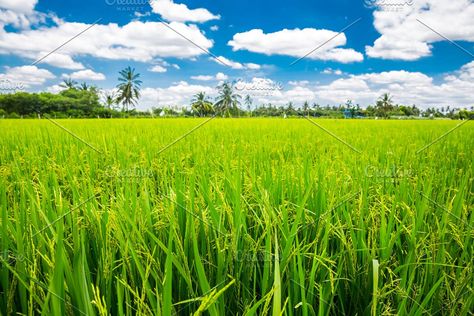 ধ
STAY 
HOME 
STAY
SAFE
ন্য
বা
দ